Иркутский техникум транспорта и строительства
Водные видыспорта
Выполнял: Поздняков А.С, студент первого курса группы МОСР 23-2/1
Цели и задачи
- Узнать, чем полезны плавательные виды спорта
- Изучить, какие бывают плавательные виды спорта
- Провести социальный вопрос
- Подвести итоги
Актуальность
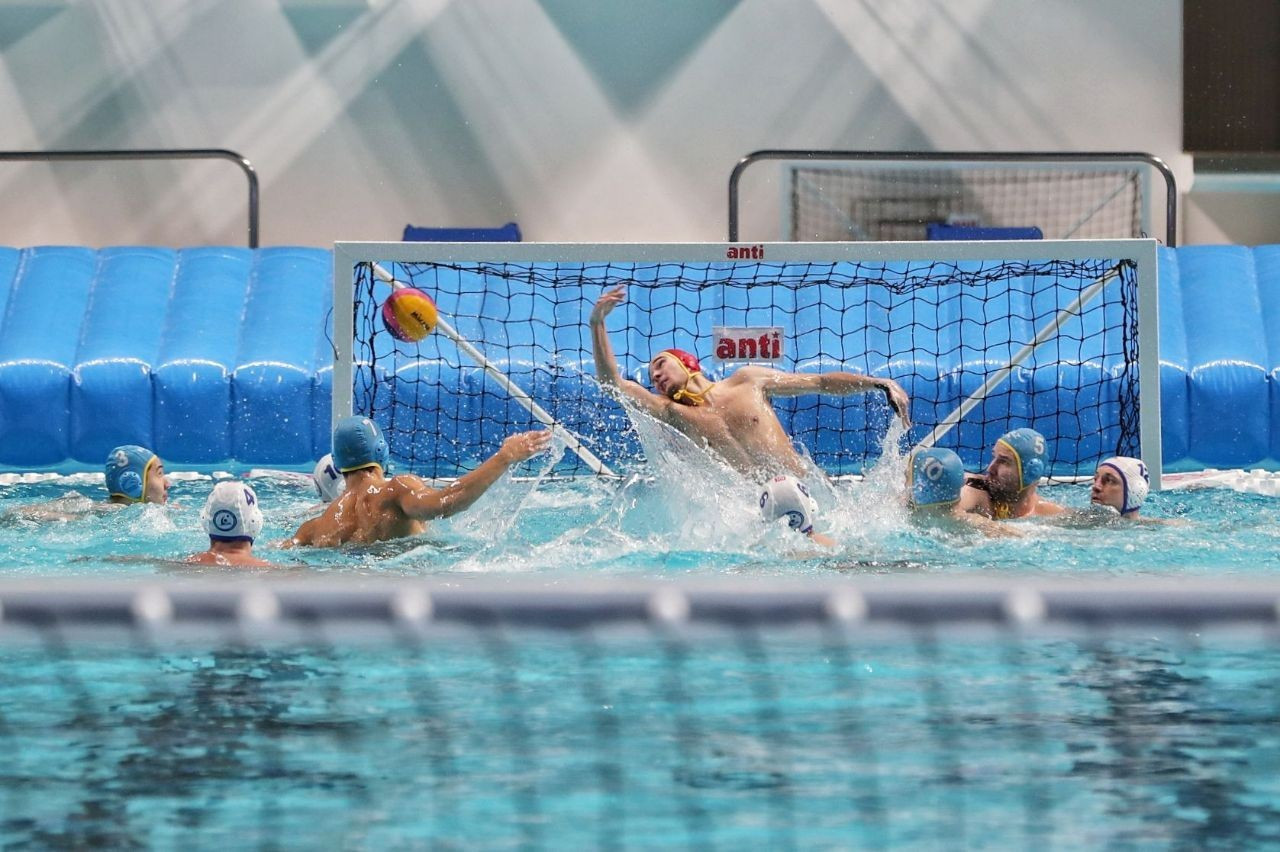 Чем полезен плавательный спорт?
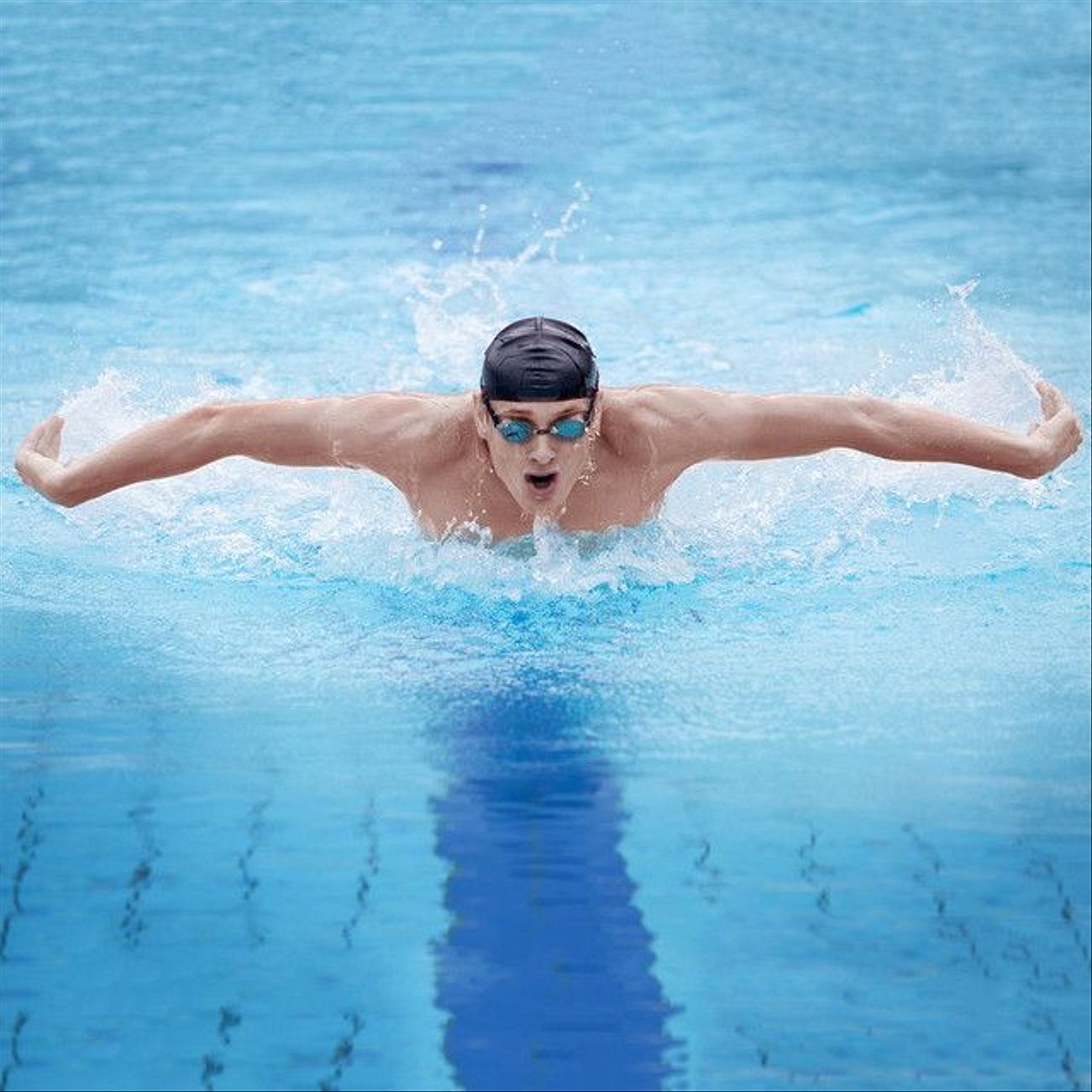 -Наименее травмоопасный вид спорта
-Развитие абсолютно всех групп мышц
-Развитие координации тела
-Закалка организма
Плавание
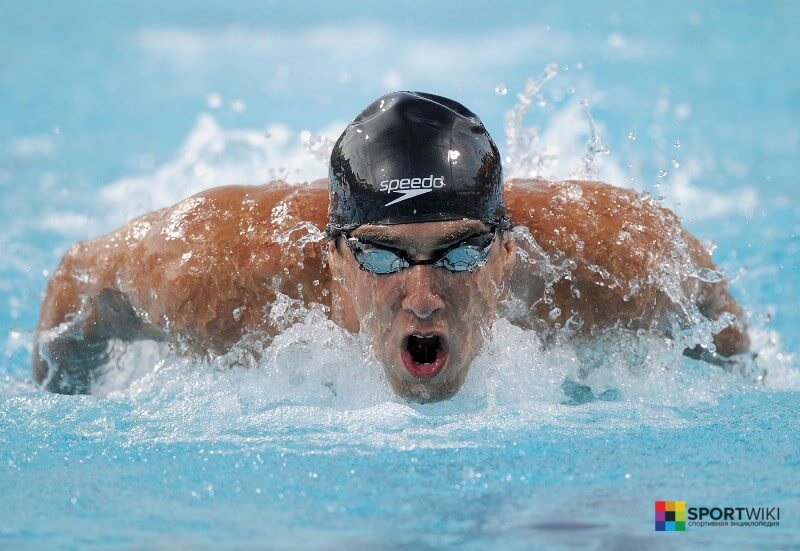 Плавание – это олимпийский водный вид спорта, который заключается в преодолении различных дистанций вплавь и за наименьшее время. Независимо от вида плавания, под водой пловцу разрешается проплыть не более 15 метров
Дайвинг
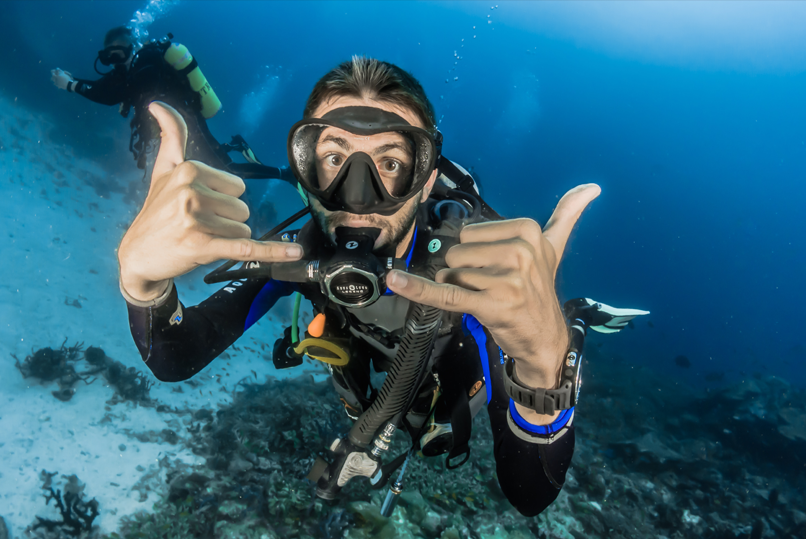 Подводное плавание с аквалангом, маской и ластами как разновидность спортивно-туристического отдыха, времяпрепровождения.
Водное поло
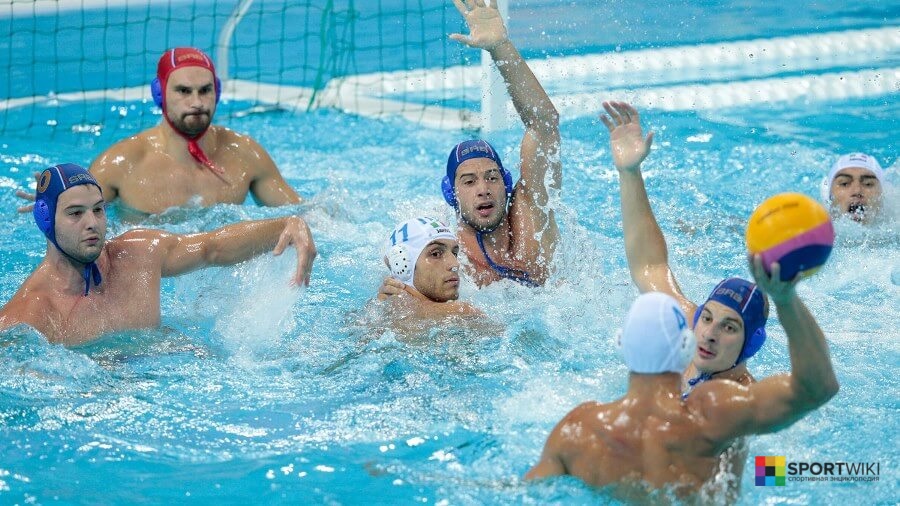 Водное поло – командный водный олимпийский вид спорта, целью в котором является забросить мяч в ворота соперника большее число раз, чем это сделает оппонент в установленное время. Игра проходит в воде, а мяч держат и забрасывают в ворота одной рукой.
Прыжки в воду
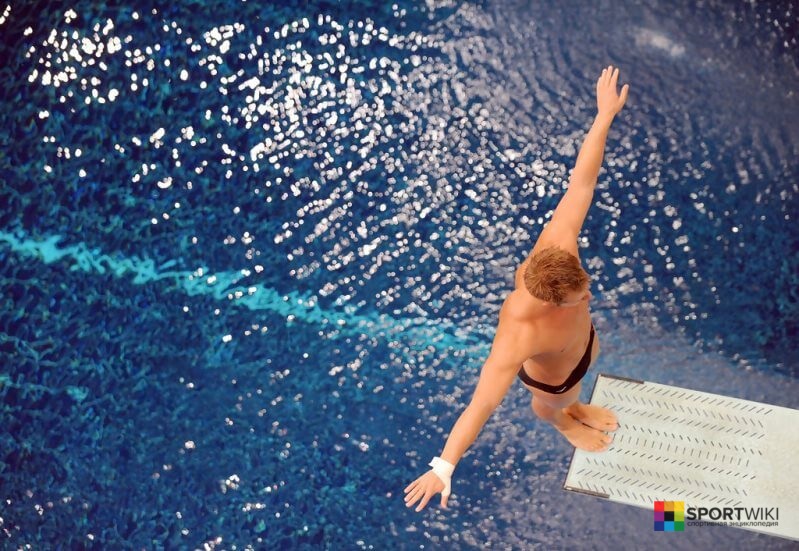 Прыжки в воду – олимпийский водный вид спорта, суть которого заключается в выполнении акробатических элементов в прыжке с вышки или трамплина в воду. В прыжках в воду оценивается как качество выполнения акробатических элементов, так и чистота входа в воду.
Частые трагические случаи
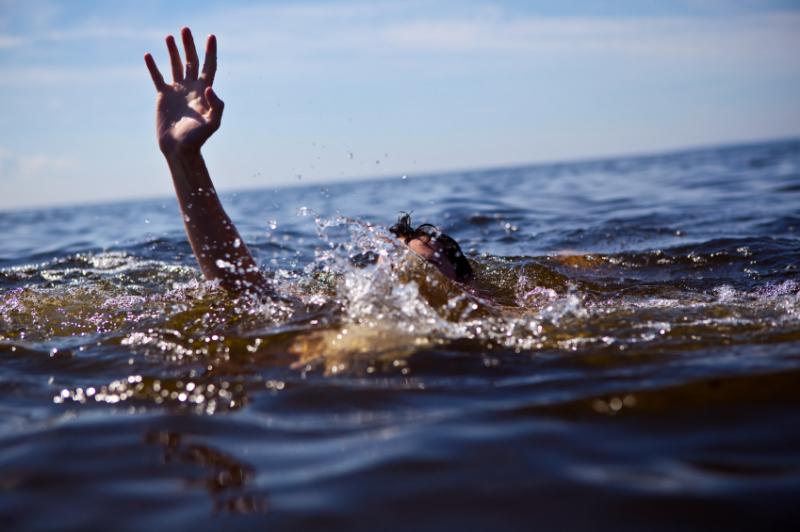 оказывается, около 40% россиян признались, что не умеют плавать или делают это очень плохо
Опрос
Опрос
Опрос
Подведём итоги
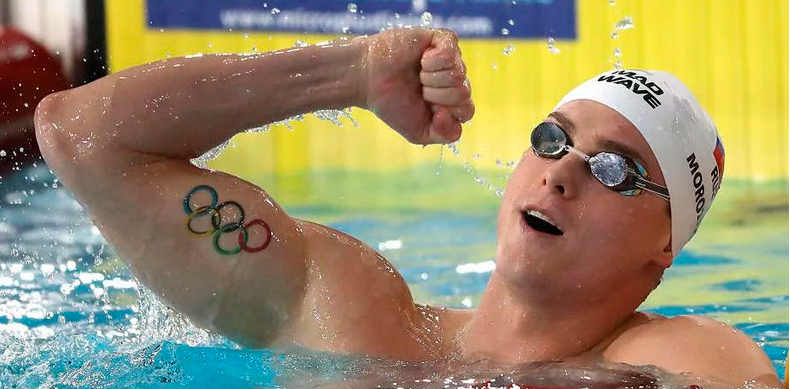 Водные виды спорта играют большую роль и популярность во всём мире. Они развивают абсолютно все группы мышц, и порой умение плавать, может даже спасти жизнь.